4th Current Business Issues 
in African Countries
2023
L’impact de la digitalisation et de l’innovation managériale sur la résilience des entreprises face à la crise de Covid-19: Cas des PME du Grand Agadir
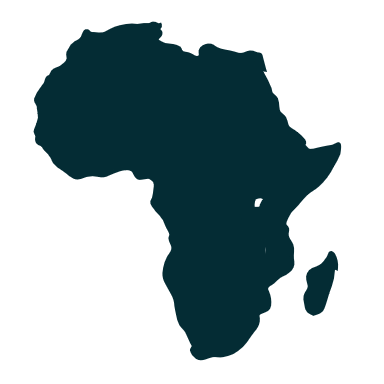 Badra LAMSSARBI
Si Mouhamed BOUAZIZ
Laboratoire de Recherche en Entrepreneuriat, Finance et Management des Organisations
Faculté des sciences juridiques économiques et sociales Université Ibn Zohr d’Agadir, Maroc
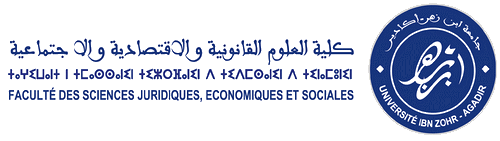 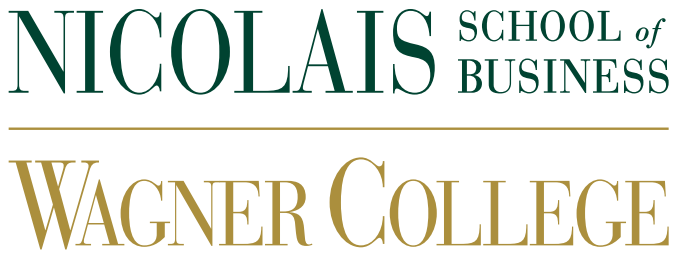 April 27 – 28, 2023                 WWW.CBIAC.NET
PLAN
I
CONTEXTE GÉNÉRAL DE LA RECHERCHE
II
CADRE THÉORIQUE
III
MÉTHODOLOGIE DE LA RECHERCHE
IV
ANALYSE ET RÉSULTATS DE LA RECHERCHE
V
LIMITES ET PERSPECTIVES DE LA RECHECHE
IV
2
2
Introduction
Contexte de la recherche
La pandémie du COVID 19
L’innovation managériale
La digitalisation
La résilience des entreprises
Introduction
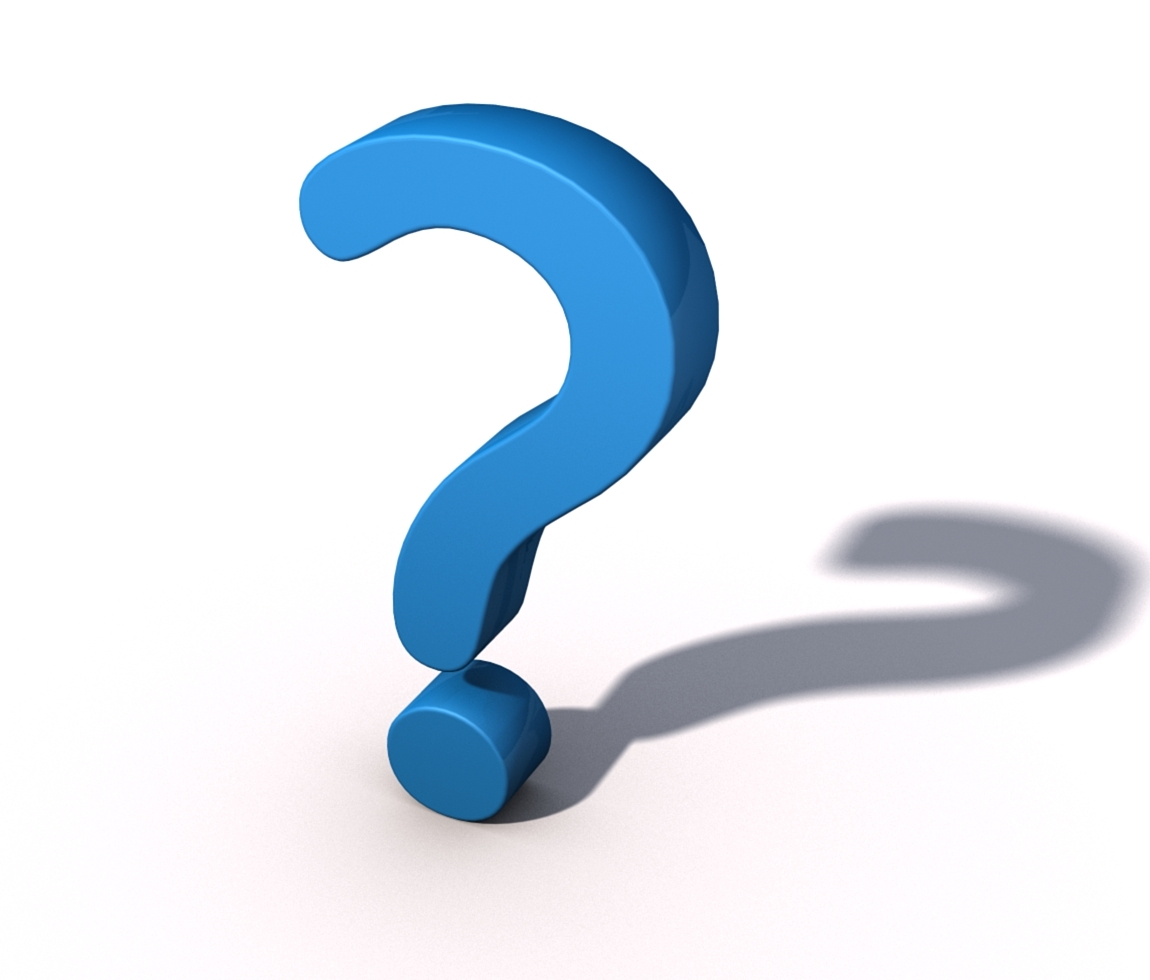 Problématique:
Dans quelle mesure la digitalisation et l’innovation managériale impactent la résilience des PME du Grand Agadir au travers la gestion de crise ?
Cadre théorique:
Digitalisation et gestion de crise :
Boutgayout et Elghazali 2020;
Tajer et al., 2022;
Hidayat et al., 2020;
Khairi et al., 2021.
Innovation managériale et gestion de crise :
Hecker et Ganter (2013);
Borda Rodriguez & Vicari (2015).
Eddahani et al (2022).
Résilience des entreprises et gestion de crise:
Hollnagel et al. (2008);
Barakat et Bendou 2019);
Hmidou et Binkkour (2022);
Sossi Alaoui et Oubaassou (2023).
Modèle de recherche:
Figure 1: Modèle de recherche
ERv
Variables explicatives
Variable médiatrice
Variable expliquée
ERP
Marketing digital
Digitalisation
Business intelligence
Réseaux sociaux
Gestion de crise
Résilience
Confiance
Responsabilité
Innovation managériale
Épanouissement
Continuité d’activité
Conscience
Sécurité
Collaboration
Diversité
Sureté de fonctionnement
Agilité
Autorégulation
Créativité
Maintenance
Intégration
Adaptabilité
Source : Les auteurs
Hypothèses:
HYPOTHÈSES
H3: La gestion de crise aurait un impact positif sur la résilience des PME.
H2: L’innovation managériale aurait un impact positif sur la gestion de crise .
H1:  La digitalisation aurait un impact positif sur la gestion de crise.
MÉTHODOLOGIE
Hypothético-déductive
Paradigme post-positiviste
Revue de littérature
Élaboration des hypothèses
Questionnaire auto-administré
Population totale = Les PME du Grand Agadir qui qui étaient en activité avant l’apparition de la pandémie Covid-19
32 réponses récoltées
Test d’alpha de Cronbach
Epuration des échelles de mesure : SPSS (v 23)
Analyses statistiques
Test de normalité
Analyse des données : Modèle des équations structurelles 
SmartPLS (v 3.2.8)
Résultats
4
ÉVALUATION DU MODÈLE DE MESURES 
(Modèle extérieur)
Fiabilité de modèle
Validité discriminante
Validité convergente
Tableau 1 : : les résultats des fiabilité et validité convergente
Source : Sortie SmartPLS
ÉVALUATION DU MODÈLE DE MESURES 
(Modèle extérieur)
Fiabilité de modèle
Validité discriminante
Validité convergente
Tableau 2 : les résultats de la validité discriminante
Source : Sortie SmartPLS
ÉVALUATION DU MODÈLE STRUCTUREL 
(Modèle intérieur)
Test des hypothèses: Coefficient de corrélation
Test de la pertinence prédictive (Q²)
Coefficient de détermination R²
Tableau 3 : Test des hypothèses
Source : Sortie SmartPLS
ÉVALUATION DU MODÈLE STRUCTUREL 
(Modèle intérieur)
Test des hypothèses: Coefficient de corrélation
Test de la pertinence prédictive (Q²)
Coefficient de détermination R²
Tableau 4 : Ajustement du modèle global
Source : Sortie SmartPLS
Conclusion:
LIMITES DE LA RECHERCHE:
L'absence d'un modèle théorique qui aurait été testé avec les quatre variables étudiées;
La composition de l’échantillon;
Choix de l’outil de collecte de données par questionnaire auto-administré.

PERSPECTIVES DE LA RECHERCHE:
L’exploration des autres variables latentes et manifestes;
Inclure d'autres types des variables tels que des variables modératrices et médiatrices;
Réaliser une étude longitudinale afin de vérifier la solidité de nos conclusions dans le temps;
Élargir le champs spatial de l’analyse pour l’étaler sur l’échelle nationale.
Merci pour votre attention